特定化学物質障害予防規則等関係法令改正説明会（クロロホルム他９物質を中心に）
厚生労働省労働基準局
安全衛生部化学物質対策課
今回の改正の関係法令
政令（平成26年8月２０日公布、平成26年11月1日施行）
労働安全衛生法施行令

省令（平成26年8月２５日公布、平成26年11月1日施行）
労働安全衛生規則
有機溶剤中毒予防規則
特定化学物質障害予防規則
家内労働法施行規則
女性労働基準規則

※その他、関係する告示（作業環境測定基準、作業環境評価基準、特定化学物質障害予防規則の規定に基づく厚生労働大臣が定める性能、特定化学物質障害予防規則第８条第１項の厚生労働大臣が定める要件）を平成26年9月29日に改正
2
改正の対象の化学物質
IARCの発がん性分類
○　グループ１　 この物質は人に対して発がん性を示す。
○　グループ２A　この物質は人に対しておそらく発がん性を示す。
○　グループ２B　この物質は人に対して発がん性を示す可能性がある。
3
クロロホルム(2B)、四塩化炭素(2B )、１，４－ジオキサン(2B) 、１，２－ジクロロエタン（別名二塩化エチレン） (2B) 、ジクロロメタン（別名二塩化メチレン） (2A)　、スチレン(2B) 、１，１，２，２－テトラクロロエタン（別名四塩化アセチレン） (2B) 、テトラクロロエチレン（別名パークロルエチレン）(2A)、トリクロロエチレン(1)、メチルイソブチルケトン　 (2B)　※（　）内はIARC発がん性評価
これまでの検討経過
有害性評価小検討会（有害性の検討H25.5.2）
有機溶剤の内、IARCの発がん性評価で
１、２A、２Bの１０物質に発がんのおそれあり
リスク評価検討会（リスクの判定H25.6.21ほか）
労働者へのばく露が懸念されるため、発がんのおそれのある有機溶剤を使用する有機溶剤業務で、記録の保存期間を延長するなどの措置を講ずることが必要
○　沸点が低く常温での蒸気圧が高いものが含まれる（例：ジクロロメタンBP：40℃、蒸気圧47.4kPa(20℃)）（参考：水の蒸気圧2.3kPa(20℃)、47.5kPa(80℃) 
○　作業環境測定評価結果より第2又は第3管理区分の作業場が認められる（例：ジクロロメタン、第2又は第3管理区分比率：22.8％）
○　有機特殊健診の生物学的モニタリング検査で分布２又３に区分される結果が認められる（例：トリクロロエチレン、分布２：4.4％、分布３：1.6％）
報告書の公表（H25.7.24）
（措置内容）
1 作業記録の作成       
2 記録の30年間の保存       
  ・特殊健康診断結果の記録       
  ・作業環境測定の測定結果と評価結果の記録    
  ・作業記録         
3 名称、人体に及ぼす作用、取扱上の注意事項、使用保護具の掲示  
4 事業廃止時の記録の報告       
5 有害性に応じた含有率（裾切り値）の見直し（5％→1％）
化学物質の健康障害防止措置検討会
（具体的措置内容の検討H25.9.18ほか）
特化則へ移すとともに、特別管理物質と同様の措置を講じることが必要
報告書の公表（H26.1.29）
特別規則による規制
（関係法令の改正）
政令　H26.8.20公布、H26.11.1施行
省令　H26.8.25公布、H26.11.1施行
4
クロロホルムほか９物質の健康障害防止対策
クロロホルムほか９物質は、これまで有機溶剤の中に位置づけられていましたが、発がん性を踏まえた今回の改正により、特定化学物質の第2類物質の「特別有機溶剤等」の中に位置づけられるとともに、特別管理物質になりました。
特定第2類物質
エチルベンゼン等（塗装業務）
第1類物質
1,2-ジクロロプロパン等
（洗浄・払拭業務）
特別有機溶剤等
（旧エチルベンゼン等）
第2類物質
特定化学物質
クロロホルム等（有機溶剤業務）


クロロホルム、四塩化炭素、1,4-ジオキサン、1,2-ジクロロエタン、ジクロロメタン、
スチレン、1,1,2,2-テトラクロロエタン、
テトラクロロエチレン、トリクロロエチレン、メチルイソブチルケトン
オーラミン等
第３類物質
管理第2類物質
あわせて、これまで「エチルベンゼン等」として分類されていたエチルベンゼン等、
1,2-ジクロロプロパン等も「特別有機溶剤等」の中に位置づけられました。
5
今回の改正の概要
（分類）　特定化学物質　第2類物質（特別有機溶剤等）、特別管理物質
　　　　　表示対象物質、ＳＤＳ交付対象物質
（適用の業務）屋内作業場等で行う有機溶剤業務
（主な規制）
容器・包装への表示
SDSの交付
発散抑制措置（局所排気装置の設置等）
局所排気装置の性能
　　 制御風速（囲い式： 0.4m/s、外付け式：上方1.0m/s、下方・側方0.5m/s）
作業主任者の選任
　　 有機溶剤主任者講習修了者より特定化学物質作業主任者を選任
作業環境測定
　　 6ヶ月に1回測定、評価、30年間保存（一部３年間保存）
特殊健康診断
　　 雇入・作業転換時、6ヶ月に1回健診（配置転換後も同様）、30年間保存（一部５年間保存）
特別管理物質としての措置
　　 作業記録の作成、記録の30年間の保存、有害性等の掲示、記録の報告
（施行日）　　平成26年11月１日
（経過措置）　発散抑制措置・作業主任者・測定は１年間猶予（新規に規制となった濃度範囲等）
※特化物として通常適用を受ける、ぼろ等の処理（特化則第12-2）、設備の改造等（同第22、第22-2） 、立入禁止措置（同第24）、休憩室（同第37） 、洗浄設備（同第38） 、喫煙・飲食等の禁止（同第38-2） 、呼吸用保護具（同第43） 、保護衣等の備え付け等（同第44）については今回の措置対象としない。（今後ばく露実態調査によるリスク評価結果に基づき検討）
6
理解のためのポイント
用語の定義・・・クロロホルム等、特別有機溶剤業務とは
特化物の適用・・特化物別表第１第３７号の対象物質とは
特化則と有機則の関係・・・特化則が適用される範囲と有  
                                         機則が適用される範囲
有機則の準用規定・・・発散抑制措置、作業環境測定、
                                   健康診断
特化則に基づく新たな措置内容・・作業記録の作成、関
                                                  係記録の３０年間保存、
                                                  作業環境測定、健康診
                                                  断
適用除外・・・有機則第２条、第３条の適用除外の考え方
経過措置・・・ばく露防止措置、作業主任者、作業環境測
                        定の経過措置
7
用語の定義
（物質に関すること）
クロロホルムほか９物質・・・発がんのおそれのある有機溶剤１０物質のこと
特別有機溶剤・・・クロロホルムほか９物質＋1,2-ジクロロプロパン＋エチルベンゼン
有機溶剤・・・有機溶剤中毒予防規則の規制対象となる有機溶剤４４物質（クロロホルムほか９物質は除く。）

（含有物に関すること）
クロロホルム等・・・クロロホルムほか９物質＋クロロホルムほか９物質重量１％超え含有物＋クロロホルムほか９物質単一成分が１％以下で、特別有機溶剤と有機溶剤との合計含有率が５％を超えるもの
特別有機溶剤等・・・特別有機溶剤＋特別有機溶剤重量１％超え含有物＋特別有機溶剤単一成分が１％以下で、特別有機溶剤と有機溶剤との合計含有率が５％を超えるもの（有機溶剤5％超含有物を除く。）
有機溶剤等・・・有機溶剤又は有機溶剤含有物（有機溶剤を重量の５％を超えて含有するもの）

（業務に関すること）
クロロホルム等有機溶剤業務・・・クロロホルム等を製造し、又は取り扱う業務のうち、屋内作業場等において行う有機溶剤業務
特別有機溶剤業務・・・クロロホルム等有機溶剤業務＋エチルベンゼン塗装業務＋1,2-ジクロロプロパン洗浄・払拭業務
有機溶剤業務・・・有機溶剤中毒予防規則第1条第6号に定める１２の業務
8
クロロホルム等の対象（パンフP11）
１　クロロホルムほか９物質の含有率が１％超のもの（下図A）
・　クロロホルムほか９物質
・　特化則別表第１第11号の2、18号の2から18号の4まで、第19号の3、第22号の2から第22号の5まで、第33の２号に掲げる物（※特別有機溶剤と有機溶剤の合計の含有率が５％以下のもの（下図A１）は本改正により新たな措置義務が発生）
２　クロロホルムほか９物質の含有率が１％以下で特別有機溶剤と有機溶剤の合計の含有率が５％超のもの（下図B）
・　別表第１第３７号に掲げる物
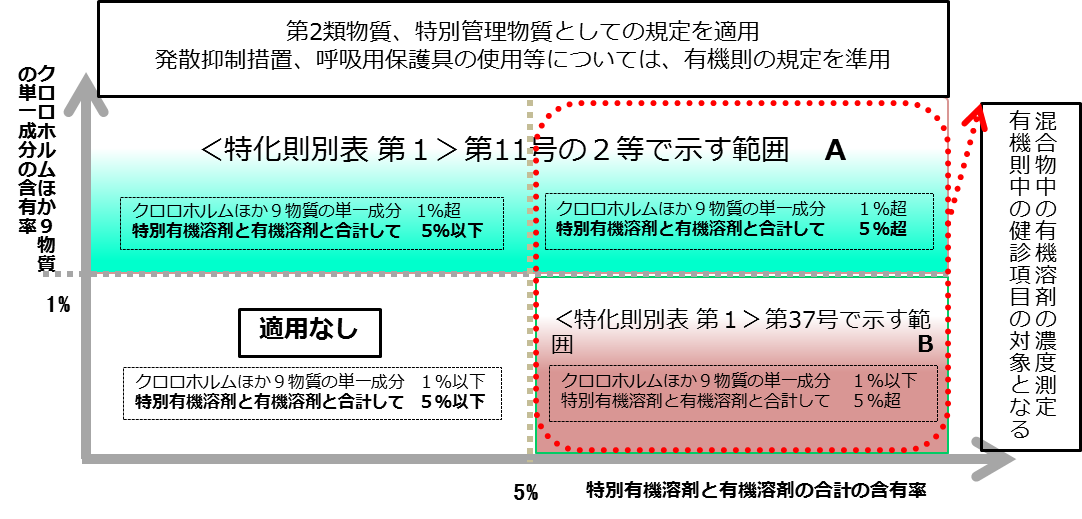 A2
A1
縦軸はクロロホルムほか９物質の単一成分の含有率
横軸は特別有機溶剤と有機溶剤の合計の含有率
※ただし、　　　のうち、有機溶剤の含有率が５％を超えるものは有機則のみが適用される
9
特化則別表１第37号の適用（パンフP11）
特別有機溶剤にはクロロホルムほか９物質のほか、1,2-ジクロロプロパン、エチルベンゼンがあるため、特化則別表第1第37号の適用を考える場合、クロロホルムほか９物質、1,2-ジクロロプロパン、エチルベンゼン、有機溶剤の４つの組み合わせを考える必要がある。
（※）有機溶剤と有機溶剤以外の物との混合物で、有機溶剤を当該混合物の重量の５パーセントを超えて含有するもの（有機溶剤含有物）については、有機則が適用される。
10
10
特化則別表１第37号の適用例（パンフP11）
11
別表第1第37号（特別有機溶剤と有機溶剤の合計含有量が5％を超えるもの）
11
特化則と有機則の関係
特別有機溶剤の単一成分の含有量（％）
特化則
有機則
の適用
特化則
の適用
1％
右図
参照
有機則
の適用
5％
0％
有機溶剤の含有率（％）
特別有機溶剤と有機溶剤の合計の含有率（％）
○　特別有機溶剤の単一成分が1％を超えるものは「特化則」が適用され、有機溶剤の含有率が５％を超える場合は「有機則」が適用される。
○　特別有機溶剤の単一成分が1％以下で、かつ有機溶剤の含有率が5％以下のものについて、特別有機溶剤と有機溶剤の合計の含有率が５％を超えるものは「特化則（別表第１第３７号）」が適用される。
12
特化則と有機則の適用例
○　クロロホルムほか９物質の単一成分が1％を超えるものは「特化則」が適用され、有機溶剤の含有率が５％を超える場合は「有機則」が適用される。
○　クロロホルムほか９物質の単一成分が1％以下で、かつ有機溶剤の含有率が5％以下のものについて、特別有機溶剤と有機溶剤の合計の含有率が５％を超えるものは「特化則（別表第１第３７号）」が適用される。
13
特化物と有機溶剤の判定
特別有機溶剤の
　　単一成分の含有量
有機溶剤の含有率
１％超
５％超
特別有機溶剤と
有機溶剤の合計の含有率
５％以内
５％超
５％以内
１％以内
５％超
特別有機溶剤と
有機溶剤の合計の含有率
５％以内
５％超
５％以内
有機則の準用規定（パンフP10）
１　発散抑制措置などの健康障害防止措置（特化則第38条の8→有機則第1章 から第3章 まで、第4章（第19条及び第19条の2を除く。）及び第7章の規定を準用）
・発散抑制措置（有機則第5条）
・局所排気装置の構造・性能（有機則第14条～第16条）
・定期自主検査と記録の３年間保存（有機則第20条第2項、21条）
・有機溶剤に関する有害性の掲示（有機則第24条第1項）
・有機溶剤の区分表示（有機則第25条第1項、第2項）
・タンク内作業における措置（有機則第26条）
・送気マスクの使用（有機則第32条）
・送気マスク又は有機ガス用防毒マスクの使用（有機則第33条）など

２　作業環境測定（特別有機溶剤と有機溶剤混合物の測定）（特化則第36条の5→有機則第28条 （第1項を除く。）から第28条の4 までの規定を準用）
・作業環境測定と記録の保存（有機則第28条第2項、第3項）
・作業環境測定の評価と記録の保存（有機則第28条の2第1項、第2項）など

３　特殊健康診断（特別有機溶剤と有機溶剤混合物の健診）（特化則第41条の2→有機則第29条 （第1項、第3項及び第4項を除く。）から第30条の3 まで及び第31条 の規定を準用）
・健康診断（有機則第29条第2項、第5項）
・健康診断結果の保存（有機則第30条）
・健康診断の結果報告（有機則第30条の3）など
有機則の準用規定の措置内容は基本的に従来と同様の措置内容となる。
※準用を受けない第１９条、第１９条の２（作業主任者）、第３０条の４（緊急診断）、第８章（有機溶剤の貯蔵及び空容器の処理）の措置については、特化則で新たに規定
15
15
新たな措置（パンフP9,10）
１　作業記録（特化則第38条の4）
　労働者の氏名、作業概要、作業従事期間等についての記録作成と３０年間の保存
２　発がん性に関する有害性等の掲示（特化則第38条の3）
　名称、人体に及ぼす作用、取扱上の注意事項、使用保護具の掲示
３　作業環境測定（クロロホルムほか９物質が１％超の測定）（特化則第36条第1項、第3項、第36条の2第1項、第3項）
　クロロホルムほか９物質の単一成分の測定と３０年間の記録保存
　クロロホルムほか９物質の単一成分の測定の評価と３０年間の記録保存
４　特殊健康診断（クロロホルムほか９物質が１％超の健診） （特化則第39条第1項、第2項、第40条第2項、第41条、第42条）
　現在の作業従事者に対するクロロホルムほか９物質の単一成分の特殊健診と３０年間の記録保存と結果報告
　過去の作業従事者に対するジクロロメタン（洗浄・払拭業務に限る）の特殊健診と３０年間の記録保存と結果報告
　特別有機溶剤等により著しく汚染され、又はこれを多量に吸入したときの医師による診察又は処置
５　作業主任者の選任（特化則第19条第2項）
　有機溶剤作業主任者技能講習修了者のうちから特定化学物質作業主任者を選任
６　溶剤の貯蔵（特化則第25条第1項、第5項）
　堅固な容器、確実な包装、貯蔵場所への立入禁止、蒸気の排出設備
７　空容器の処理（特化則第25条第4項）
　発散防止措置、一定の場所への集積
８　記録の報告（特化則第53条）
　事業の廃止時に測定記録、作業記録、特定化学物質健康診断個人票を所轄署へ提出
今回の改正では、ぼろ等の処理（特化則第12条の2）、設備の改造等の作業（特化則第22条、22条の２）、立入禁止措置（特化則第24条）、容器への表示と保管（特化則第25条第2項、3項）、休憩室（特化則第37条）、洗浄設備（特化則第38条）、喫煙・飲食等の禁止（特化則第38条の2）、呼吸要保護具等の備え付け（特化則第43条～45条）の適用は除外
16
16
主な措置内容の変更点（パンフP10）
17
主な措置内容の変更点（パンフP10）
今回の改正で、1％超え～特別有機溶剤と有機溶剤の合計の含有率が5％以下のもの（Ａ１）が新たに措置の対象となったものは★
（表の右欄のＡ１、Ａ２、Ｂの分類）
Ａ１：クロロホルムほか９物質の単一成分の含有率が１％超えで、５％以下のもの
Ａ２：クロロホルムほか９物質の単一成分の含有率が１％超えで、特別有機溶剤と有機溶剤の合計の含有率が５％を超えるもの
Ｂ　：クロロホルムほか９物質の単一成分の含有率が１％以下で、特別有機溶剤と有機溶剤の合計の含有率が５％を超えるもの
18
18
発散抑制措置（パンフp12）
屋内作業場などにおいてクロロホルム等有機溶剤業務に労働者を従事させるときは、クロロホルムほか９物質の蒸気に労働者がばく露することを防止するため、次の措置を講じることが必要
１　クロロホルムほか９物質が発散する屋内作業場での発散抑制措置（発散源を密閉する設備、局所排気装置、プッシュプル型換気装置などの設置）
２　局所排気装置、プッシュプル型換気装置の性能要件、点検、届け出など
・　構造、性能などについて一定の要件を満たすこと（局所排気装置の制御風速など）
・　１年以内ごとに１回の定期自主検査、メンテナンス後等の点検が必要
・　設置計画の届け出（設置・移転・変更しようとする日の30日以上前に届け出が必要）
▶Ａ2とＢについては、平成26年11月1日から義務化
▶Ａ1については、平成27年11月1日から義務化
有機則の準用規定の措置内容は基本的に従来と同様の措置内容となる。
19
作業主任者（パンフp13）
クロロホルム等有機溶剤業務では、作業主任者を選任し、次の事項を行わせることが必要（試験研究のため取り扱う作業を除く ）
◆「有機溶剤作業主任者技能講習」の修了者のうちから、特定化学物質作業主任者を選任
◆作業主任者の職務　
① 作業に従事する労働者が対象物に汚染され、または吸入しないように、作業の方法を決定し、労働者を指揮すること
② 局所排気装置、プッシュプル型換気装置その他労働者が健康障害を受けることを予防するための装置を１カ月以内ごとに点検すること
③ 保護具の使用状況を監視すること
④ タンクの内部において特別有機溶剤業務に労働者が従事するときは、有機則第26条に定める措置が講じられていることを確認すること
▶Ａ2とＢについては、平成26年11月1日から義務化
▶Ａ1については、平成27年11月1日から義務化
有機溶剤作業主任者技能講習修了者のうちから特定化学物質作業主任者を選任
20
作業環境測定（パンフp14）
クロロホルム等有機溶剤業務を行う屋内作業場では、作業環境測定とその評価、結果に応じた適切な改善を行うことが必要 
◆６カ月以内ごとに１回、定期に、作業環境測定士（国家資格）による作業環境測定を実施
◆結果について一定の方法で評価を行い、評価結果に応じた適切な改善が必要
◆測定の記録、評価の記録を保存
【作業環境測定】
　　・　クロロホルムほか９物質の単一成分の測定と評価と記録の３０年間保存（クロロホルムほか９物質の単一成分1％超の場合）→単一成分についての評価を実施
　　・　混合有機溶剤の各成分の測定と評価と記録の３年間保存（特別有機溶剤と有機溶剤の合計5％超の場合）→混合有機溶剤としての評価を実施
▶Ａ2とＢについては、平成26年11月1日から義務化
▶Ａ1については、平成27年11月1日から義務化
測定対象により２種類の評価を実施
21
特殊健康診断（パンフP15）
１　ジクロロメタンの洗浄・払拭業務
（現　　　職） 特化物健診（ジクロロメタン1％超の場合）
（現　　　職） 有機溶剤健診（特別有機溶剤と有機溶剤の合計5％超の場合）
（配置転換後）特化物健診（ジクロロメタン1％超の場合）
２　ジクロロメタンの洗浄・払拭以外の有機溶剤業務
（現　　　職） 特化物健診（ジクロロメタン1％超の場合）
（現　　　職） 有機溶剤健診（特別有機溶剤と有機溶剤の合計5％超の場合）
（配置転換後）義務付なし
３　ジクロロメタン以外の発がんのおそれのある有機溶剤の有機溶剤業務
（現　　　職） 特化物健診（クロロホルムほか９物質の単一成分1％超の場合）
（現　　　職） 有機溶剤健診（特別有機溶剤と有機溶剤の合計5％超の場合）
（配置転換後）義務付なし
※有機溶剤健診記録→5年間保存、特化物健診記録→30年間保存
▶平成26年11月1日から義務化
22
22
特別管理物質としての措置（パンフp9、17）
特別管理物質であるクロロホルムほか９物質を製造又は取り扱う場合には、発がん性に関する掲示、作業記録の作成、記録の30 年間保存が必要。
１　発がん性に関する掲示
・　名称
・　人体に及ぼす影響
・　取扱い上の注意事項
・　使用すべき保護具
２　作業の記録
・　労働者の氏名
・　従事した作業の概要と従事期間
・　クロロホルムほか９物質により著しく汚染されたとき、その概要と事業者が講じた応急措置
３　記録の30年間保存
・　特定化学物質健康診断個人票
・　作業環境測定の記録
・　作業環境測定の評価の記録
・　作業記録
▶平成26年11月1日から義務化
発がん性という遅発性の影響を踏まえ、発がん性に関する有害性の周知や作業記録の作成と３０年間の保存が必要
23
作業記録の例
作業記録（作業者別）
○○工業株式会社○○工場　労働者の氏名　○○　○○
平成　　年　　月　　日～平成　　年　　月　　日分
事業場ごとに作業者別で作成したもの
作業場における排気量（換気量）、時間当たりの化学物質の消費量がわかれば
当時の作業者のばく露の推定が可能。
24
有機則に基づく適用除外（パンフP18）
25
25
経過措置（政令）（パンフP13、14）
附　則
（施行期日）
第1条　この政令は、平成２６年１１月１日から施行する。
（経過措置）
第2条　事業者は、改正後の労働安全衛生法施行令（以下「新令」という。）第６条第１８号【特化物作業主任者対象作業】に掲げる作業（改正前の労働安全衛生法施行令（以下「旧令」という。）第６条第１８号に掲げる作業に該当するものを除く。）については、平成２７年１０月３１日までの間は、当該作業の作業主任者を選任することを要しない。
第3条　次に掲げる物であって、この政令の施行の日において現に存するものについては、平成２７年４月３０日までの間は、労働安全衛生法第５７条第１項【表示】の規定は、適用しない。
　　一　新令第１８条第１４号の１１【DDVP】に掲げる物
　　二　新令第１８条第３９号【DDVP含有物】に掲げる物で、前号に掲げる物を含有するもの
第4条　事業者は、新令第２１条第７号【特化物の作業環境測定対象作業場】に掲げる作業場（旧令第２１条第７号に掲げる作業場に該当するものを除く。）については、平成２７年１０月３１日までの間は、作業環境測定を行うことを要しない。
２条関係　特化物の作業主任者は平成27年10月31日【施行後1年間】までの間は選任を要しない。（DDVP、クロロホルムほか９物質で１～５％のもの、有機則適用除外からはずれるものが対象）
３条関係　容器等への表示はDDVP及び含有物については平成27年4月30日【施行後半年間】までは適用しない。
４条関係　特化物の作業環境測定は平成27年10月31日【施行後1年間】までの間は測定を要しない。 （ DDVP、クロロホルムほか９物質で１～５％のもの、有機則適用除外からはずれるものが対象）
26
26
経過措置（省令１）（パンフP12）
附　則
（施行期日）
第１条　この政令は、平成２６年１１月１日から施行する。
（計画の届出に関する経過措置）
第２条　労働安全衛生規則第８６条第１項【計画の届出】及び労働安全衛生法（昭和４７年法律第５７号）第８８条第２項において準用する同条第１項の規定は、平成２７年２月１日前に同規則別表第７の１３【局所排気装置等】の項の上欄に掲げる機械等であって、第３条の規定による改正後の特定化学物質障害予防規則（以下「新特化則」という。）第２条第１項第３号の２に掲げる物（第３条の規定による改正前の特定化学物質予防規則（次条及び第４条において「旧特化則」という。）第２条第１項第３号の２【エチルベンゼン等】に掲げる物に該当するもの及び第２条の規定による改正前の有機溶剤中毒予防規則（以下「旧有機則」という。）第１条第２号に該当するものを除く。第６条において「特別有機溶剤等」という。）に係るもの又は労働安全衛生規則別表第７の１６の項【特定第２類物質等の製造設備、特定化学設備】から１８の項【特定第2類又は管理第2類の局所排気装置等】までの上欄に掲げる機械等であって、労働安全衛生法施行令（昭和４７年政令第３１８号。以下「令」という。）別表第３第２号19の４若しくは新特化則別表第１第１９号の４に掲げる物（第５条において「ジメチル―２，２―ジクロロビニルホスフェイト等」という。）に係るものを設置し、若しくは移転し、又はこれらの主要構造部分を変更しようとする場合には、適用しない。
法88条第1項及び第2項の計画届け（新たな届出対象となるクロロホルムほか９物質（１～５％のものが対象）の局排等、DDVPの製造設備・特定化学設備・局排等）の提出は平成27年２月１日前【施行後3ヶ月間】に設置・移転・変更する場合には適用しない。
27
27
経過措置（省令２）（パンフP12､16）
第３条　この省令の施行の際現に存する旧有機則又は旧特化則に定める様式による報告書の用紙は、当分の間、必要な改訂をした上で使用することができる。
　（第二類物質の製造等に係る設備に関する経過措置）
第４条　ジメチル―２，２―ジクロロビニルホスフェイト等を製造し、又は取り扱う設備で、この省令の施行の際現に存するものについては、平成２７年１０月３１日までの間は、新特化則第４条及び第５条の規定は、適用しない。
第５条　特別有機溶剤等を製造し、又は取り扱う設備で、この省令の施行の際現に存するものについては、平成２７年１０月３１日までの間は、新特化則第３８条の８において準用する有機溶剤中毒予防規則（昭和４７年労働省令第３６号）第５条及び第６条の規定は、適用しない。
・　健診報告書様式の使用についての経過措置
・　DDVPについて施行の際に現に存在する製造・取扱設備については、平成27年10月31日【施行後１年間】までの間は発散抑制措置（特化則第5条）は適用しない。 （平成26年11月1日以降に新設するものについては、新設する時点から適用）
・　特別有機溶剤（１～５％）について施行の際に現に存在する製造・取扱設備については、平成27年10月31日【施行後１年間】までの間は発散抑制措置（有機則第5条、6条）は適用しない。（平成26年11月1日以降に新設するものについては、新設する時点から適用）
28
経過措置（省令３）（パンフP5）
（特定化学設備に関する経過措置）
第６条　ジメチル―２，２―ジクロロビニルホスフェイト等を製造し、又は取り扱う特定化学設備であって、この省令の施行の際現に存するものについては、平成２７年１０月３１日までの間は、新特化則第１３条から第１７条まで、第１８条の２、第１９条第２項及び第３項、第１９条の２から第２０条まで、第３１条並びに第３４条の規定は、適用しない。
（出入口に関する経過措置）
第７条　ジメチル―２，２―ジクロロビニルホスフェイト等を製造し、又は取り扱う特定化学設備を設置する屋内作業場及び当該作業場を有する建築物であって、この省令の施行の際現に存するものについては、平成２７年１０月３１日までの間は、新特化則第１８条の規定は適用しない。
　（警報設備等に関する経過措置）
第８条　ジメチル―２，２―ジクロロビニルホスフェイト等を製造し、又は取り扱う特定化学設備を設置する作業場又は当該作業場以外の作業場でジメチル―２，２―ジクロロビニルホスフェイト等を合計１００リットル以上取り扱うものであって、この省令の施行の際現に存するものについては、平成２７年１０月３１日までの間は、新特化則第１９条第１項及び第４項の規定は適用しない。
　（床等に関する経過措置）
第９条　ジメチル―２，２―ジクロロビニルホスフェイト等を製造し、又は取り扱う特定化学設備を設置する屋内作業場であって、この省令の施行の際現に存するものについては、平成２７年１０月３１日までの間は、新特化則第２１条の規定は適用しない。
DDVPの漏洩防止のための措置等（主に設備面の措置、作業規程、定期自主検査・点検）は、施行の際現に存する製造・取扱う特定化学設備ものについては施行後１年間は適用しない。 （平成26年11月1日以降に新設するものについては、新設する時点から適用）
29
29
経過措置（省令４）（パンフP14）
（作業環境測定士の資格に係る経過措置）
第１０条　この省令の施行の際現に作業環境測定法施行規則（昭和５０年労働省令第２０号。以下「作環則」という。）別表第５号に掲げる作業場の種類について作業環境測定法（昭和５０年法律２８号。以下「作環法」という。）第７条又は第３３条第１項の規定による登録を受けている第１種作業環境測定士又は作業環境測定機関は、それぞれ作環則別表第３号に掲げる作業場（新特化則第２条の２第１号イに掲げる業務を行う作業場に限る。以下この条において同じ。）の種類及び第５号に掲げる作業場の種類について登録を受けているものとみなす。
　２　この省令の施行の際現に、第１種作業環境測定士講習（作環則別表第５号の作業場の種類に係るものに限る。）を修了している者（前項に規定する者を除く。）が作環法第７条の規定による登録を受けたときには、作環則別表第３号に掲げる作業場の種類及び作環則別表第５号に掲げる作業場の種類について登録を受けたものとみなす。
　３　この省令の施行の際現に、法第３４条の２第１項に基づき届出がされている業務規程（作環則第５９条第１号に掲げる事項（以下この項において「作業場の種類」という。）として作環則別表第５号の作業場の種類を定めているものに限る。）は、作業場の種類として、作環則別表第３号に掲げる作業場の種類及び作環則別表第５号の作業場の種類を定めた業務規程とみなす。

　（罰則に関する経過措置）
第１１条　この省令の施行の日前にした行為に対する罰則の適用については、なお従前の例による。
改正省令施行前に５号（有機溶剤）で登録を受けている作業環境測定士、作業環境測定機関は３号（クロロホルム等有機溶剤業務を行う作業場に限る）の登録を受けているものとみなす。
30
30
まとめ
用語の定義（クロロホルム等、特別有機溶剤業務など）を理解しましょう。
自分の事業場で取り扱うクロロホルム等がどの濃度範囲（A1、A2、B）なのかを把握しましょう。
濃度範囲（A1、A2、B）で適用を受ける措置内容を確認して、必要な対策を講じていきましょう。